Matthew 7:21–23
21 “Not everyone who says to me, ‘Lord, Lord,’ will enter the kingdom of heaven, but the one who does the will of my Father who is in heaven. 22 On that day many will say to me, ‘Lord, Lord, did we not prophesy in your name, and cast out demons in your name, and do many mighty works in your name?’ 23 And then will I declare to them, ‘I never knew you; depart from me, you workers of lawlessness.’
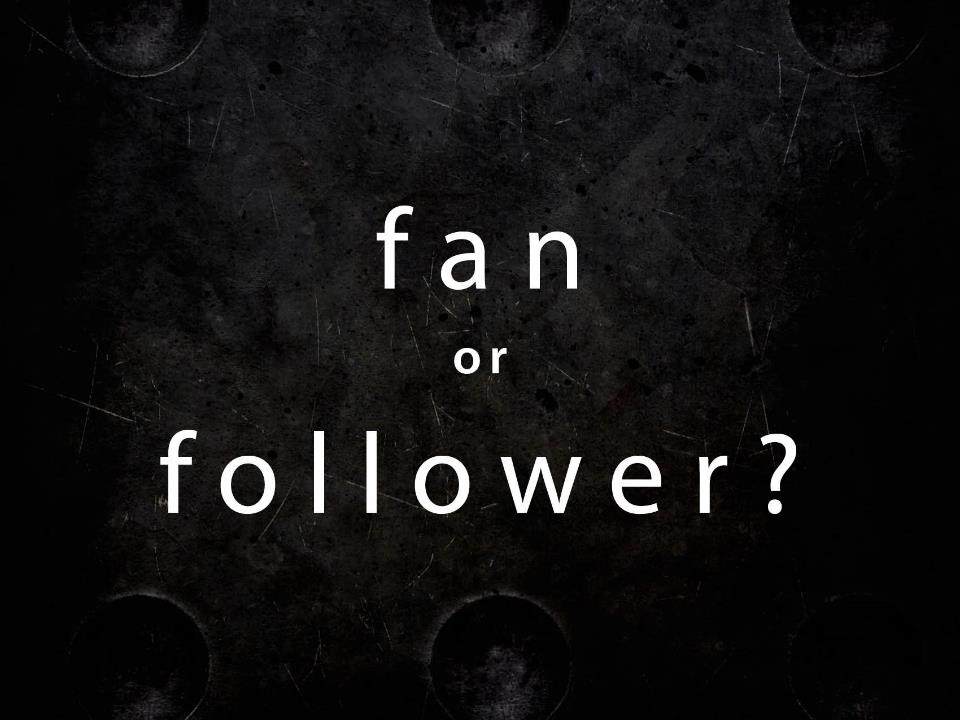 We must define our relationship with Christ.
Every relationship has to be defined atsome point. 
Jesus has a lot of fans but not a lot of followers.
Matthew 7:21–23
Luke 9:57–62
Are you a fan? Or, a follower?
Have you made a decision for Jesus? Or, have you made a decision to follow Jesus? 
John 3:3
John 7:50–52
Do you know about Jesus? Or, do you know Jesus? 
Matthew 15:7–9
Genesis 4:1; Psalm 139:1–4
Luke 7:37–38, 44–47
Are you a fan? Or, a follower?
Is Jesus one of many? Or, is He your one and only?
Luke 14:25–26
Ezekiel 16:8, 33
Are you focused on the outside? Or, are you focused on the inside? 
Matthew 23:1–3, 5–7, 27–28